BÀI 8
THỰC HÀNH LẮP GHÉP, XẾP HÌNH (Tiết 1)
KHỞI ĐỘNG
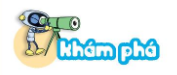 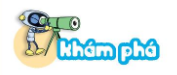 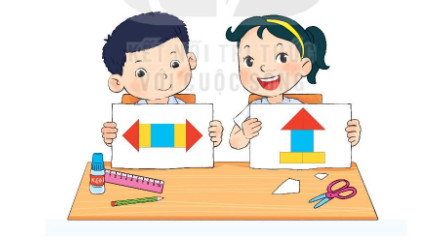 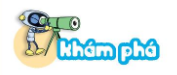 CỦNG CỐ
BÀI 8
THỰC HÀNH LẮP GHÉP, XẾP HÌNH (Tiết 2)
KHỞI ĐỘNG
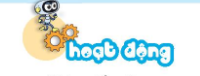 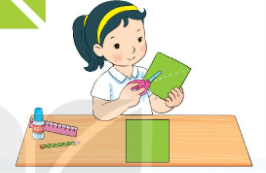 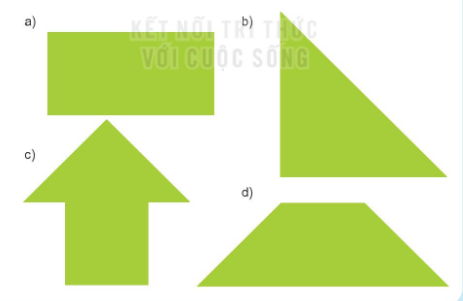 CỦNG CỐ
TOÁN
LUYỆN TẬP CHUNG
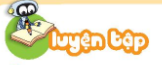 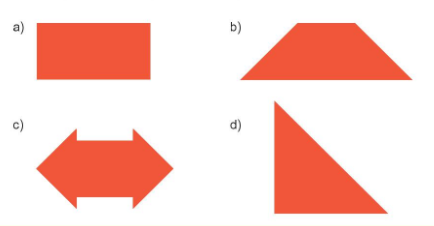 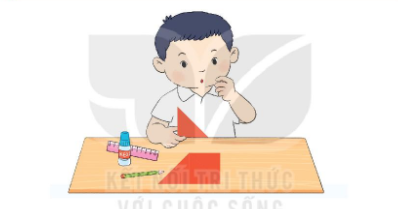